Повесть временных лет
Veronika Rašovská, 391773
Повесть временных лет
Повесть временных лет – это выдающийся историко-публицистический и литературный памятник, отразивший становление древнерусского государства, а также его политический и культурный расцвет
Повесть представляет собой крупное сочинение, которое описывает события, происходящие на Руси начиная с прихода первых славян и заканчивая 12 веком

                                                                                                                                 

                                                                                                                              

                                                                                                         Лист из Повести временных лет со сказанием о начале земли Русской
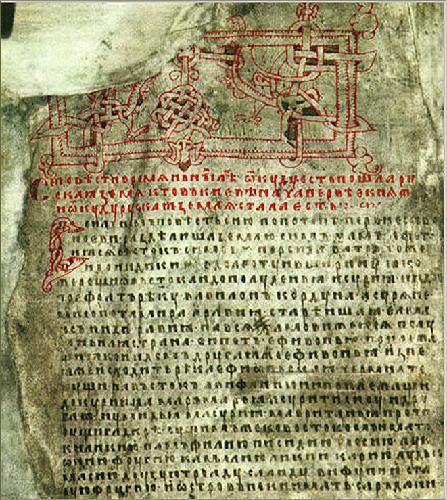 Названия (в разных источниках)
Повесть временных лет

Первоначальная летопись

Несторова летопись

Начальная русская летопись                Повесть временных лет
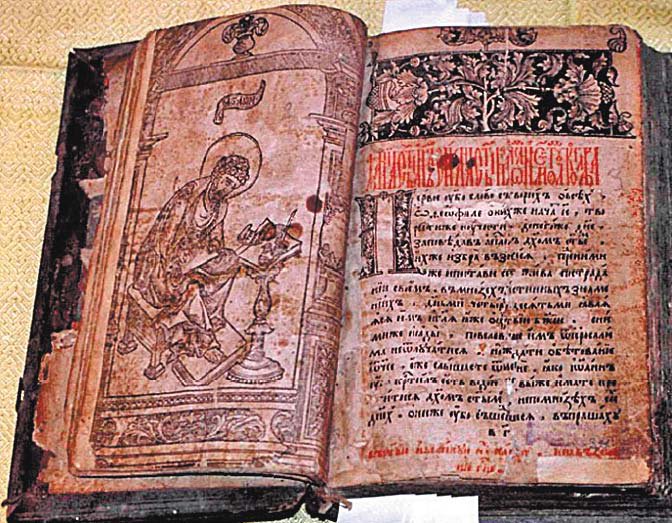 Язык и автор Повести временных лет
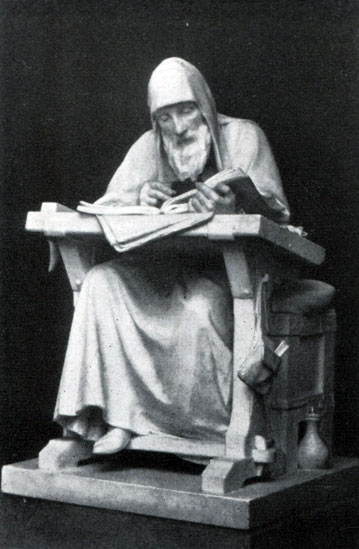 Язык оригинала: древнерусский
Автор: Нестор, другие авторы не известны
Нестор Летописец (1056 - 1114) 
древнерусский летописец, 
   агиограф конца XI — начала XII вв.
монах Киево-Печерского монастыря                                                          Нестор Летописец
традиционно считается одним из авторов Повести временных лет (текст Повести временных лет в составе Ипатьевской летописи начинается с безымянного упоминания её автора - черноризца Печерского монастыря)
Время написания Повести временных лет
Повесть временных лет - это древнерусский летописный свод начала XII века (точная дата написания - около 1111 – 1113 гг.) 
Период: ЛИТЕРАТУРА КИЕВСКОЙ РУСИ (XI - первая треть ХII в.)
В конце ХI-ого и в начале XII-ого веков русская литература достигла большого расцвета (время «золотого века» Киевской Руси)
В XII веке литература являлась неотделимой частью общеевропейской письменности и занимала в её контексте достойное место
История создания летописи
История создания Повести временных лет до сих пор окончательно не выяснена наукой
Наиболее ценную и аргументированную гипотезу разработал русский филолог А. А. Шахматов (работы: Разыскания о древнейших русских летописных сводах, Повесть временных лет)
Суть гипотезы:
Первая редакция Повести временных лет основное внимание уделяла великому киевскому князю Святополку Изяславичу, умершему в 1113 г. 
Став после смерти Святополка великим киевским князем, Владимир Мономах передал ведение летописи в свой вотчинный Выдубицкий монастырь
Здесь игумен Сильвестр осуществил свою переработку текста Нестора, выдвинув на первый план фигуру Владимира Мономаха
Несохранившийся текст первой редакции Повести временных лет А. А. Шахматов реконструирует в своей работе Повесть временных лет, вторую редакцию, по мнению учёного, лучше всего сохранила Лаврентьевская летопись, а третью – Ипатьевская летопись
Летописные своды, в составе которых дошла до нас Повесть временных лет
Лаврентьевская летопись, датируемая 1377 г.
Ипатьевская летопись, относящаяся к 20-м гг. XV в.
Первая Новгородская летопись, относящаяся к 30-м гг. XIV в.


                                                                                                                                                                             Лист из Лаврентьевской летописи

Все эти последующие летописные своды непременно включали в свой состав Повесть временных лет, подвергая её редакционной и стилистической правке
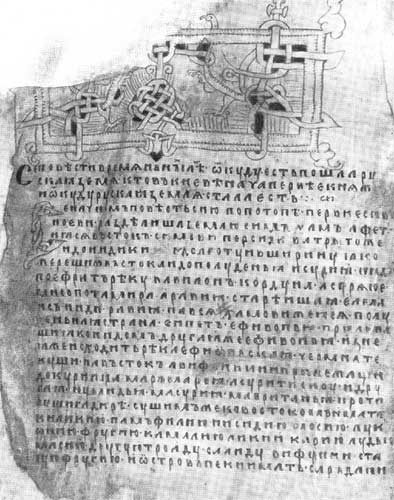 Повесть временных лет как произведение древнерусской литературы
Особенности древнерусской литературы:
Произведения древнерусской литературы бытовали и распространялись в рукописях
В средневековом обществе отсутствовало понятие «авторское право», известны нам имена лишь отдельных «списателей» книг, которые скромно ставили своё имя либо в конце рукописи, либо на её полях, либо в заглавии произведения
Авторские тексты произведений древнерусской литературы до нас, как правило, не дошли, а сохранились их более поздние списки, отстоящие от времени написания оригинала  на сто, двести и более лет
Повесть временных лет как произведение древнерусской литературы
Oсновным писчим материалом был пергамен, изготовлявшийся из кожи телят или ягнят (на Руси пергамен часто называли «телятиной»), для экономии писчего материала слова в строке не разделялись, и только абзацы рукописи выделялись красной буквицей - «инициалом» или заголовком - «красной строкой»


        

                                                                                                                                                                                                            
                                                         Инициал
                                                                                                                                                           Первая страница Повести временных лет с красной строкой
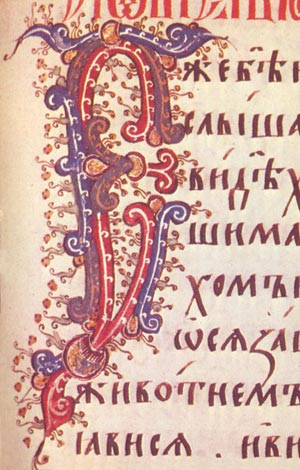 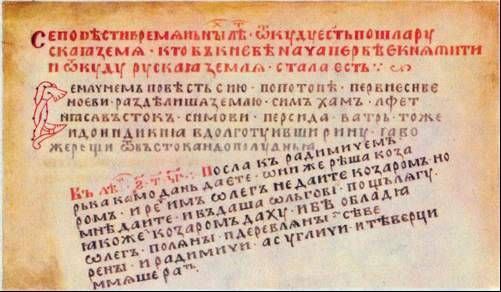 Повесть временных лет как произведение древнерусской литературы
Темы древнерусской литературы: судьбы своего народа и государства, красота родины - Руси, труд отцов и дедов, самоотверженно защищавших великую землю Русскую, героические и патриотические темы, воспевание моральной красоты русского человека
Древнерусский писатель обращается не только к своим современникам, но и к далёким потомкам (с призывом сохранить в памяти поколений славные деяния предков, не повторять их ошибки)
Содержание Повести временных лет
В начале произведения пишется: 

«ВОТ ПОВЕСТИ МИНУВШИХ ЛЕТ, ОТКУДА ПОШЛА РУССКАЯ ЗЕМЛЯ, КТО В КИЕВЕ СТАЛ ПЕРВЫМ КНЯЖИТЬ И КАК ВОЗНИКА РУССКАЯ ЗЕМЛЯ»

Повесть временных лет можно условно разделить на три части:
В самом начале рассказывается о библейских временах (русские считались потомками Яфета), о происхождении славян, о призвании варяг для княжения, о становлении династии Рюриковичей, о крещении Руси и становлении государства
Основную часть составляют описания жизни князей (Олега, Владимира, Ольги, Ярослава Мудрого и других), описания жизни святых, а также истории о завоеваниях и великих русских героях
Заключительная часть посвящена описанию многочисленных походов, войн и сражений, также в ней содержатся княжеские некрологи
Связь летописи с фольклором
О событиях далекого прошлого летописец черпает материал в сокровищнице народной памяти, можно найти много доказательств, напр.:
В нравах и обычаях славянских языческих пленён, о которых сообщает летописец, можно усмотреть связь с древней обрядовой поэзией
Изображая первых русских князей: Олега, Игоря, Святослава, княгиню Ольгу, летописец использует приёмы, характерные для народного эпоса
Таким образом, большая часть летописных сказаний, связана с устным народным творчеством и его эпическими жанрами
Характеристика стиля летописи
Повесть временных лет = летопись (! x повесть )
Наличие в Повести временных лет:
эпического повествовательного стиля
стиля историко-документального
стиля агиографического
Жанр воинской повести в Повести временных лет
Описания событий, связанных с военными походами князей, постепенно приобретают характер исторического документального сказания, свидетельствующего о формировании жанра воинской повести, напр. детальные описания битв с кульминацией сюжетов
Элементы агиографического стиля в Повести временных лет
Составители Повести временных лет включили в летопись и христианскую легенду, и мученическое житие, и сказание о основании монастыря, о кончине игуменов и т. п., нередко летописец прибегает к сравнению событий и исторических деятелей с библейскими событиями и персонажами
Разнородный в жанровом и стилистическом отношении материал объединён в летописи единой патриотической идеей, последовательным хронологическим принципом изложения событий (хроникальный  сюжет), единой историко-философской и моральной концепцией
Язык Повести временных лет
Язык Повести временных лет широко отражает устную, разговорную речь своего времени
Существенное место в стиле летописи занимает прямая речь исторических лиц
В летописи широко представлена специальная терминология: военная, охотничья, юридическая, церковная
Вырабатываются чёткие, выразительные, образные фразеологические сочетания (напр. «утереть поту» - вернуться с победой, «сесть на конь» - выступить в поход, «взять град копьем» - захватить город приступом и т. п.)
Часто летописец использует народные пословицы, поговорки
Язык произведения характеризуется гибкостью и выразительностью, пестротой и разнообразием стилистических средств
Язык ритмичен и звучен
Язык Повести временных лет свидетельствует о необычайно высоком уровне развития культуры устной и письменной речи на Руси в XI - XII вв.
Отрывки
«Так же и эти славяне пришли и сели по Днепру и  назвались  полянами,  а другие - древлянами, потому что сели в лесах, а другие сели между Припятью и Двиною и назвались дреговичами, иные сели по Двине и  назвались  полочанами, по речке, впадающей в Двину, именуемой Полота, от нее и назвались  полочане. Те же славяне, которые сели около озера Ильменя, назывались своим  именем  - славянами, и построили город, и назвали его Новгородом.  А  другие  сели  по Десне, и по Сейму, и по  Суле, и  назвались  северянами.  И  так  разошелся славянский народ, а по его имени и грамота назвалась славянской.»
Отрывки
«Если ударит кто мечом или будет бить каким-либо другим орудием,  то  за тот удар или битье пусть даст 5 литр серебра по  закону  русскому;  если  же совершивший этот проступок неимущий, то пусть даст сколько может,  так,  что пусть снимет с себя и те самые одежды, в  которых  ходит,  а  об  оставшейся неуплаченной сумме пусть клянется по своей вере, что никто не  может  помочь ему, и пусть не взыскивается с него этот остаток.»
Отрывки
«Владимир был полон  любви:  любовь  имел  он  и  к  митрополитам,  и  к епископам, и к игуменам, особенно же любил монашеский чин и монахинь  любил, приходивших к нему кормил и поил, как мать детей  своих.  Когда  видел  кого шумным или в  каком  постыдном  положении,  не  осуждал  того,  но  ко  всем относился с любовью и всех утешал. Но вернемся к своему повествованию.»
Значение Повести временных лет
Повесть временных лет сыграла важную роль в развитии областных летописей и в создании общерусских летописных сводов XV - XVI вв. (она неизменно включалась в состав этих летописей, открывая собой историю Новгорода, Твери, Пскова, Москвы и Московского государства)
Повесть временных лет дала древнерусским писателям образец литературного языка, раскрыла возможности использования исконно русской разговорной речи и т .п.
В наши дни летопись не потеряла своего большого не только историко-познавательного, но и воспитательного значения, она продолжает служить воспитанию благородных патриотических чувств, учит глубокому уважению к славному историческому прошлому Руси
Переводы на чешский язык
Повесть временных лет перевёл на чешский язык в 1867 году К. Я. Эрбен под названием Nestorův letopis ruský



                                                                  
                                                                                                                                                                                                                                       Nestorův letopis ruský
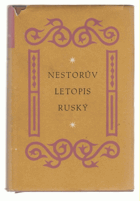 Cписок использованной литературы
ERBEN, Karel Jaromír. Nestorův letopis ruský. V Praze: Melantrich, 1940, 360 s.
http://lib.ru/HISTORY/RUSSIA/povest.txt
КУСКОВ, Владимир Владимирович и Николай Иванович Прокофьев. История древнерусской литературы: пособие для студентов педагогических институтов по специальности Русский язык и литература в национальной школе. Ленинград: Просвещение, 1987, 286 с.
КУСКОВ, Владимир Владимирович. История древнерусской литературы: учебник для студентов филологического специального университета и специальности журналистика. 3. изд. Москва: Высшая школа, 1977, 246 с.
КУСКОВ, Владимир Владимирович. Пламенное слово: проза и поэзия Древней Руси. Москва: Московский рабочий, 1978, 303 с.
FOJTÍKOVÁ, Eva. Staroruská čítanka: komentované texty ke studiu dějin starší ruské literatury a vývoje ruského jazyka: celostátní vysokoškolská příručka pro stud. filozofických a pedagogických fakult ... 1.vyd. Praha: Státní pedagogické nakladatelství, 1989, 607 s., ISBN 80-04-21709-5.
SOVÁKOVÁ, Jana a Vladimír FILIPOV. Přehled ruské literatury: od Slova o pluku Igorově k postmodernismu. 1. vyd. Plzeň: Fraus, 1999, 113 s. ISBN 8072380125.
Písemnictví ruského středověku: od křtu Vladimíra Velikého po Dmitrije Donského: výbor textů 11.-14. stol. 1. vyd. Praha: Vyšehrad, 364 s., ISBN 80-7021-016-8.
Bидео
Ссылка:
https://www.youtube.com/watch?v=SbsJqAQqG3w&list=PLd5wpXgGfqK8V3qJtwdsIN0SOvZXYiHMO&index=1







                                                                                                                                                                                                        Повесть временных лет - сериал
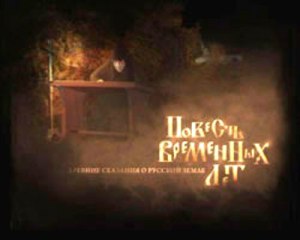 Спасибо за внимание! 